Use of a Nucleation Based Ternary Fission Model to Reproduce Neck Emission in Heavy-Ion Reactions
Jerome Gauthier

Cyclotron Institute, Texas A&M University

SOTANCP4 May 2018
Ternary fission: about 0.3% of heavy nucleus fissions produce a third fragment coming from the low density neck region.
241Pu
Fission Fragment
Ternary Fission
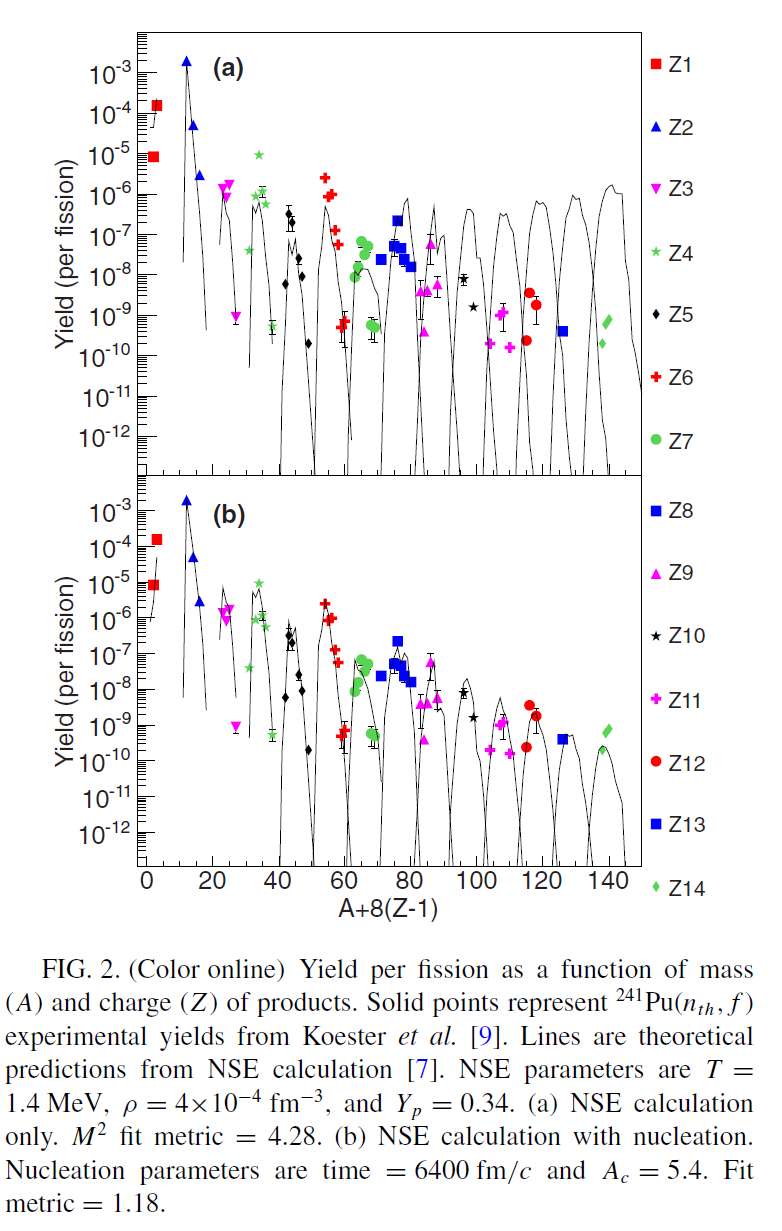 Most of those fragments are α particles.

A high yield of tritons relative to protons is 
observed and the heavy fragment yields are 
decreasing with Z.

The use of a nuclear statistical equilibrium 
(NSE) model based on the chemical potential for low density and temperature is in pretty good agreement with experimental observations for A≤15.





To reproduce the heavier fragment yields, one
has to take into account the reaction time and the critical cluster size (nucleation).
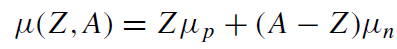 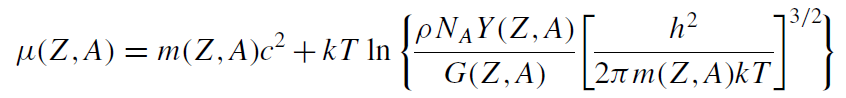 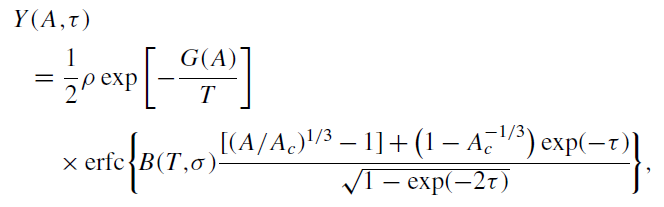 S. Wuenschel et al., Physical Review C 90, 011601 (2014)
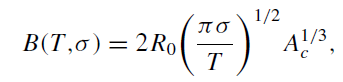 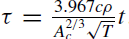 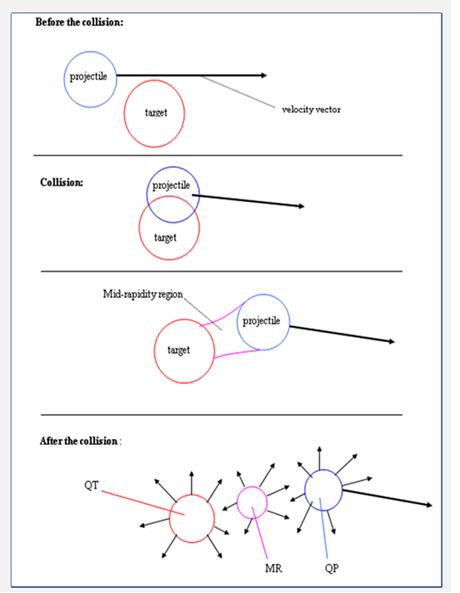 This behavior should not be restricted to fission necks and is more likely to be a general nuclear matter property. It thus needs to be studied at higher temperature.

Mid-peripheral collisions with a heavy system like 124Sn+124Sn are similar to the fission process but at higher temperature and density.

We want to see if NSE with nucleation (NESC) calculation can reproduce the mid-rapidity (ternary fission like) isotopic yields.

We use 124Sn+124Sn and 124Sn+112Sn at 26A MeV from the December 2007 NIMROD experiment.
Nimrod Detection Array
Neutron Ball
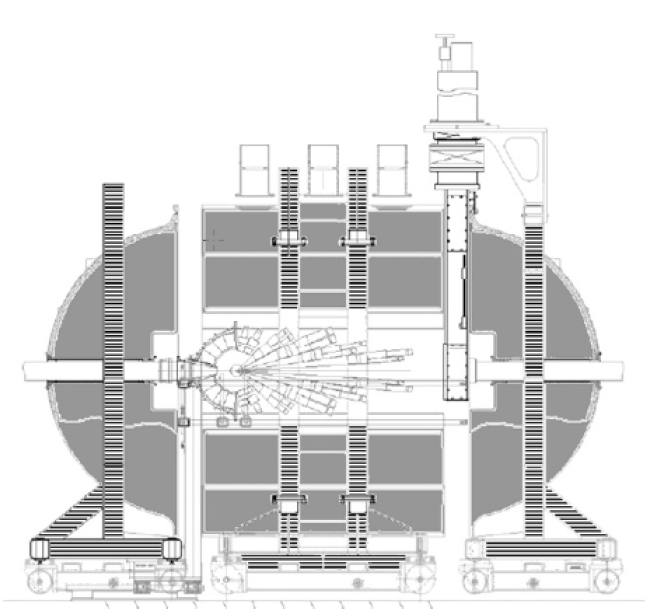 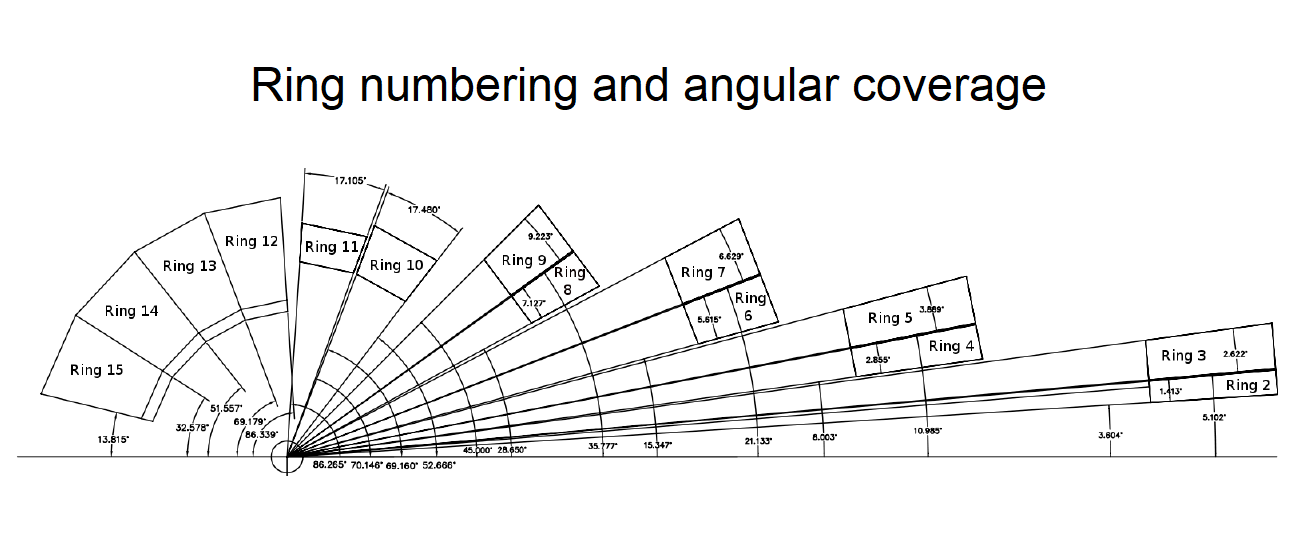 156 CsI(Tl) distributed on 11 rings from 3 to 100o.
100 Si (300µm)-CsI(Tl) telescopes from ring 2 to 9.
30 Si(150µm)-Si(500µ)-CsI(Tl) super telescopes from ring 2 to 9.
4π neutron detector array (Neutron Ball).
Peripheral and mid-peripheral event selection:
Zmax > 20
Multiplicity > 1
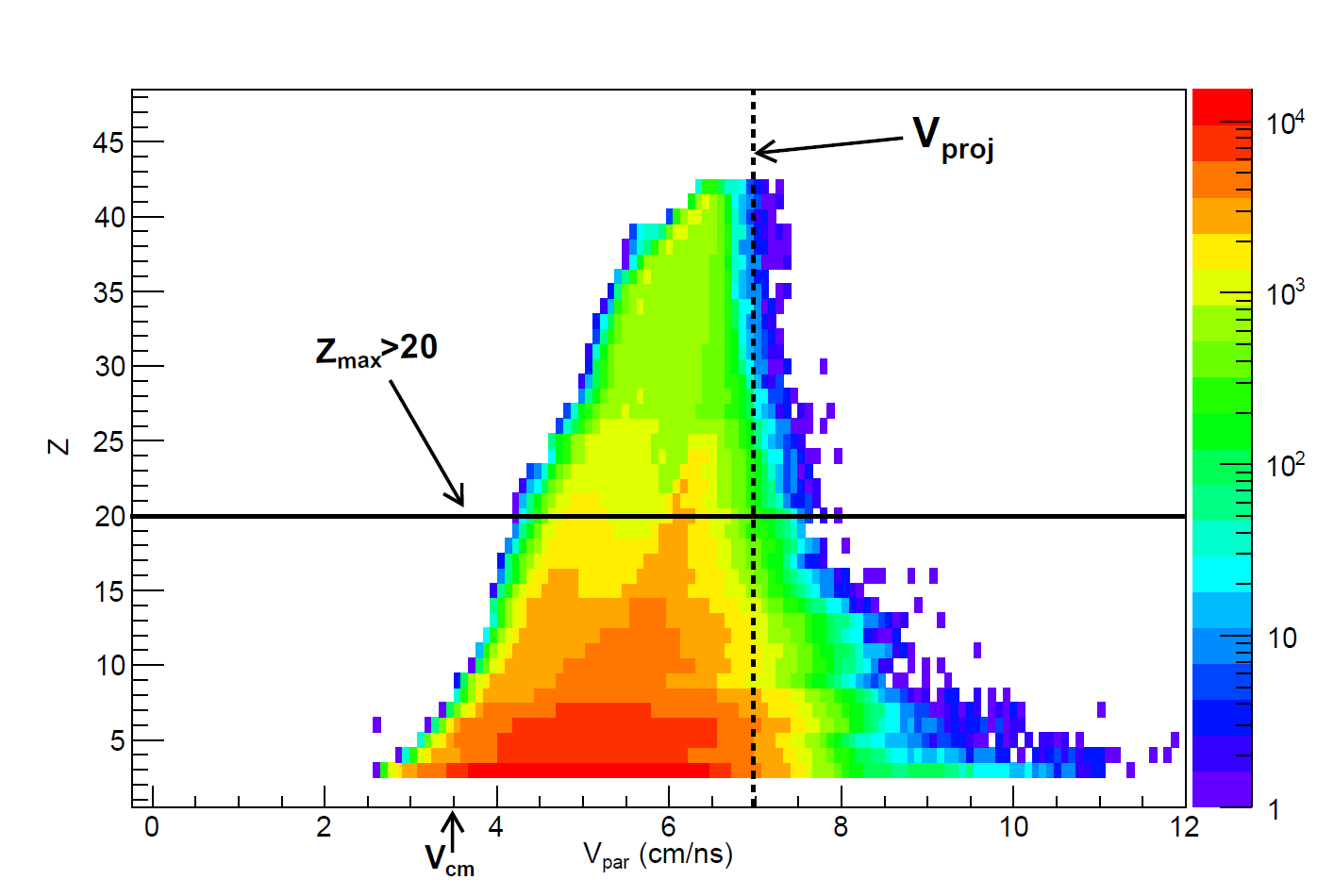 Relative angle selection
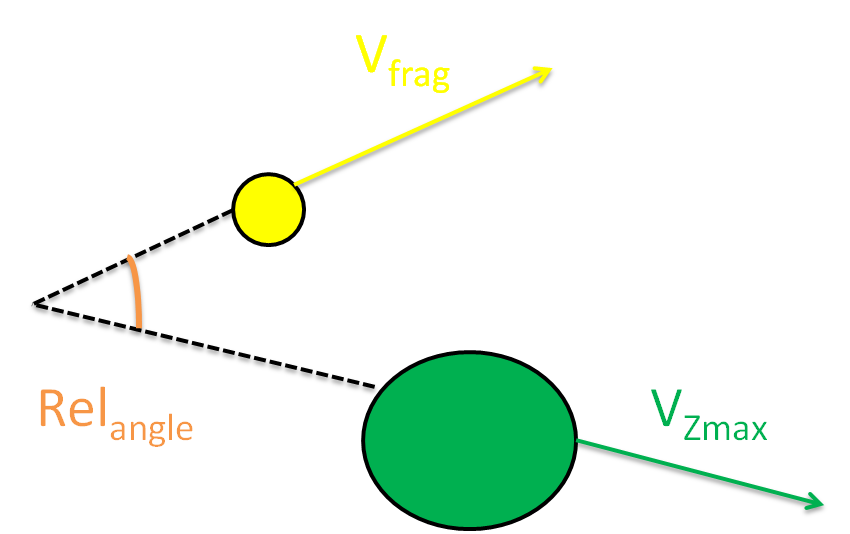 The relative angle between the biggest fragment (Zmax) and the fragment of interest velocity vectors is calculated in order to select the mid-rapidity emission.
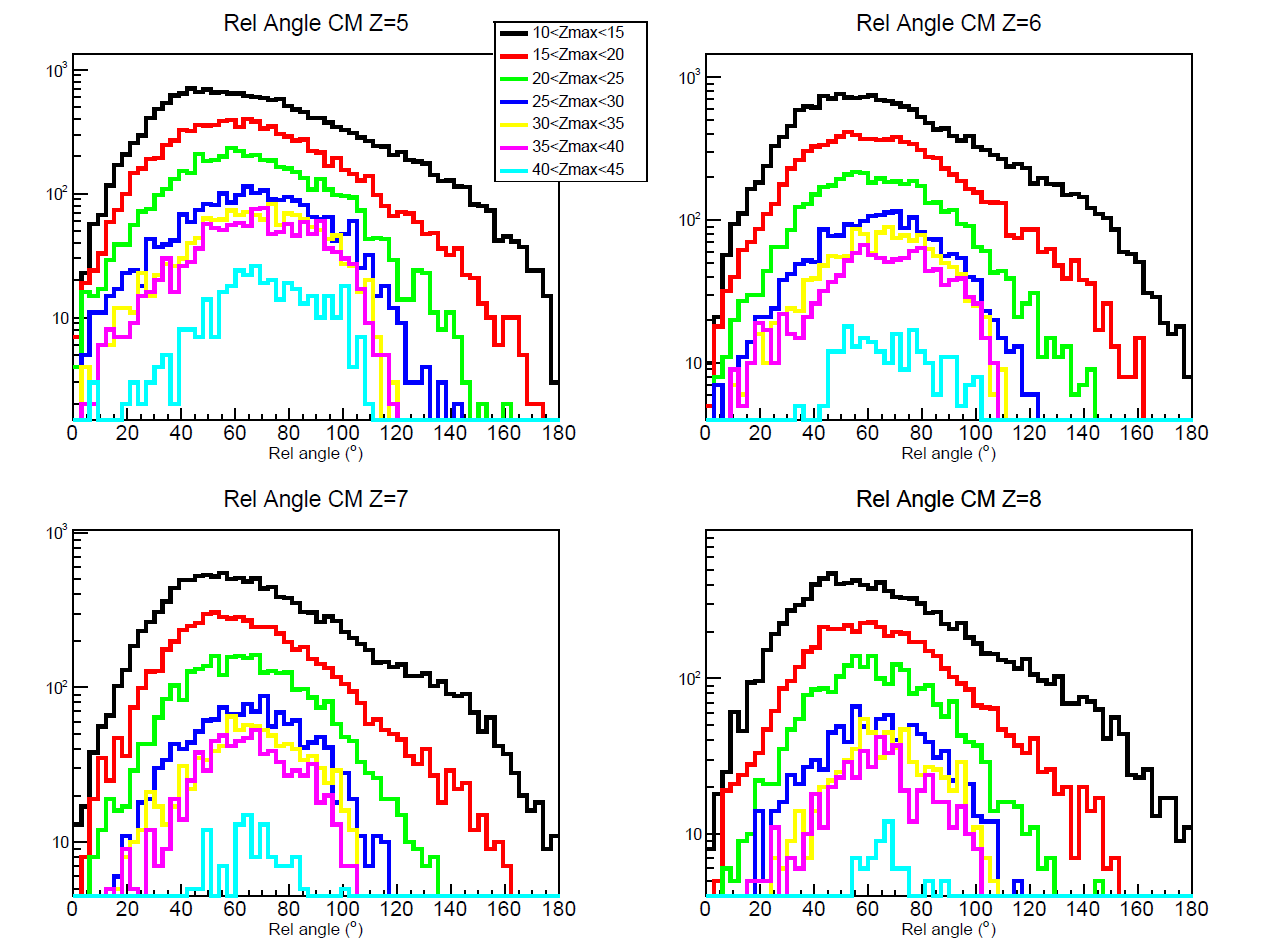 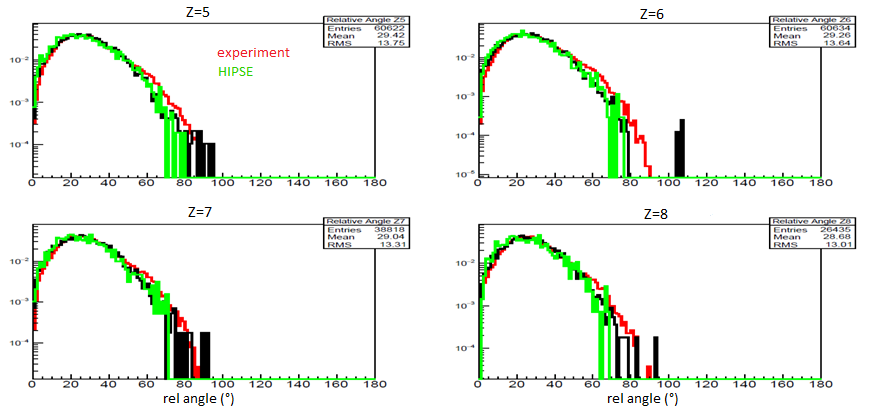 CM frame
Laboratory frame
Relative Angle Window Selection
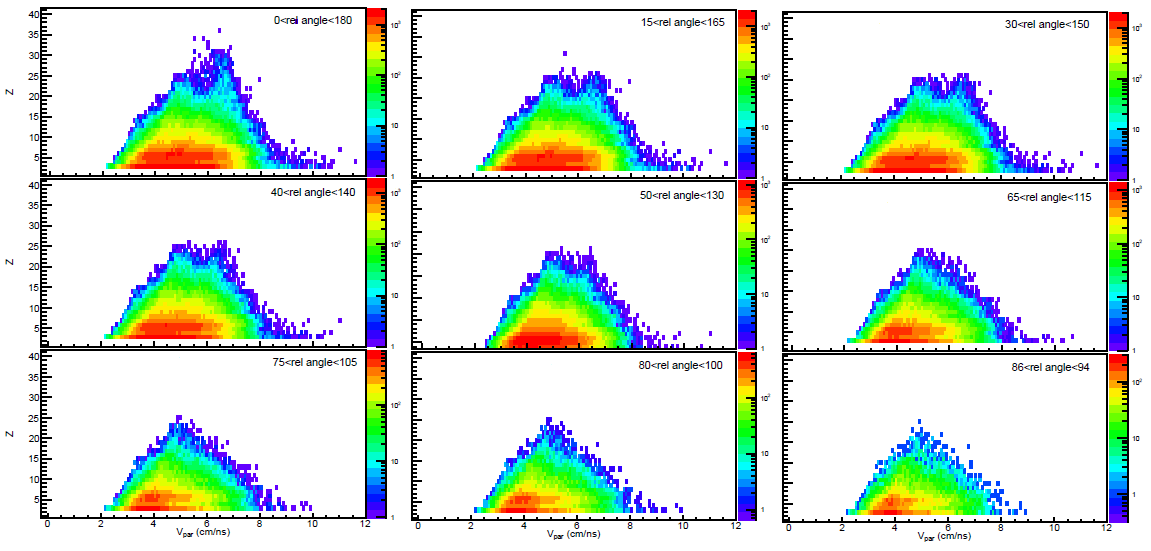 Vcm
Vproj
Charge versus parallel velocity for several relative angle windows centered at 90o in the center of mass.
Relative Angle Window Selection
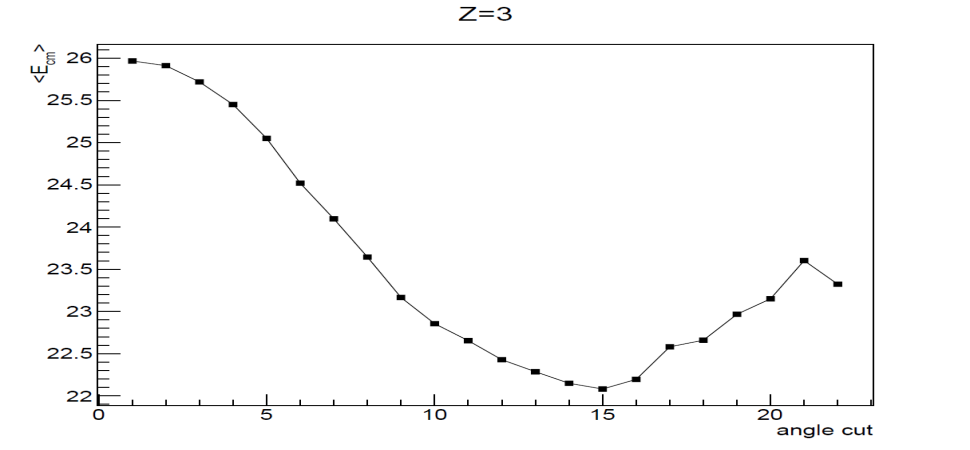 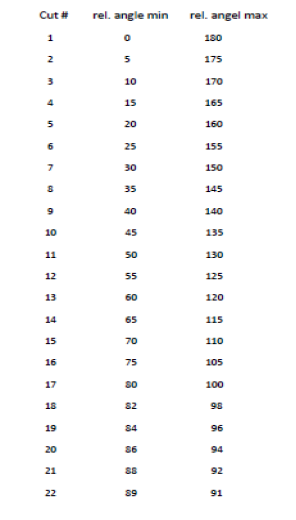 To select the ternary-like-fragments the 
relative angle (in the center of mass) should be close to 90o.

But the statistic goes
down very quickly when shrinking that window.

To maximize the statistic, we select the interval for which <Ecm> stops to drop. The 50-130o  selection seems to be a good compromise.
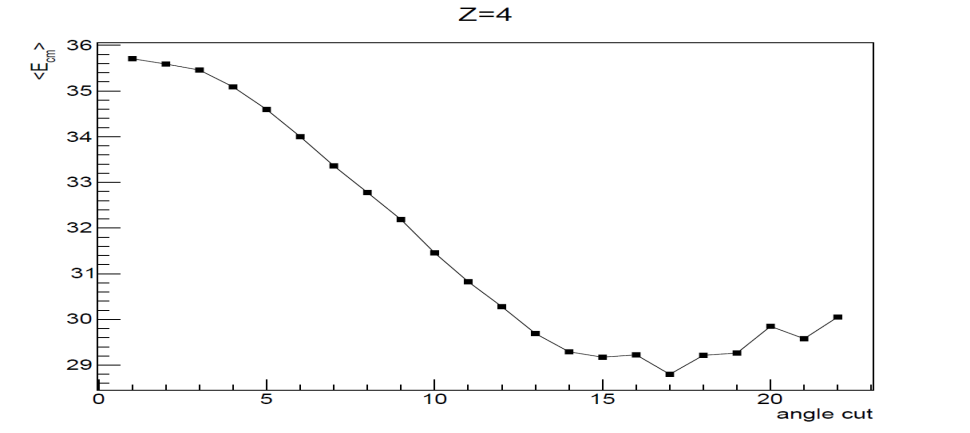 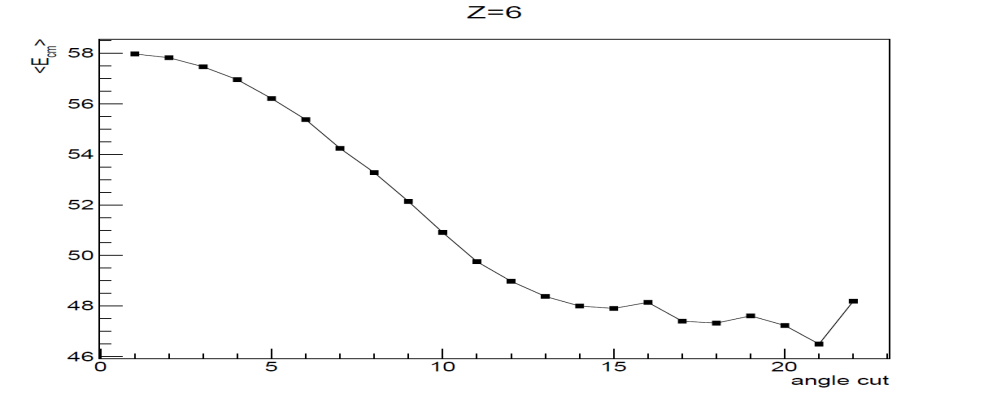 Isotopic Yield Evaluation
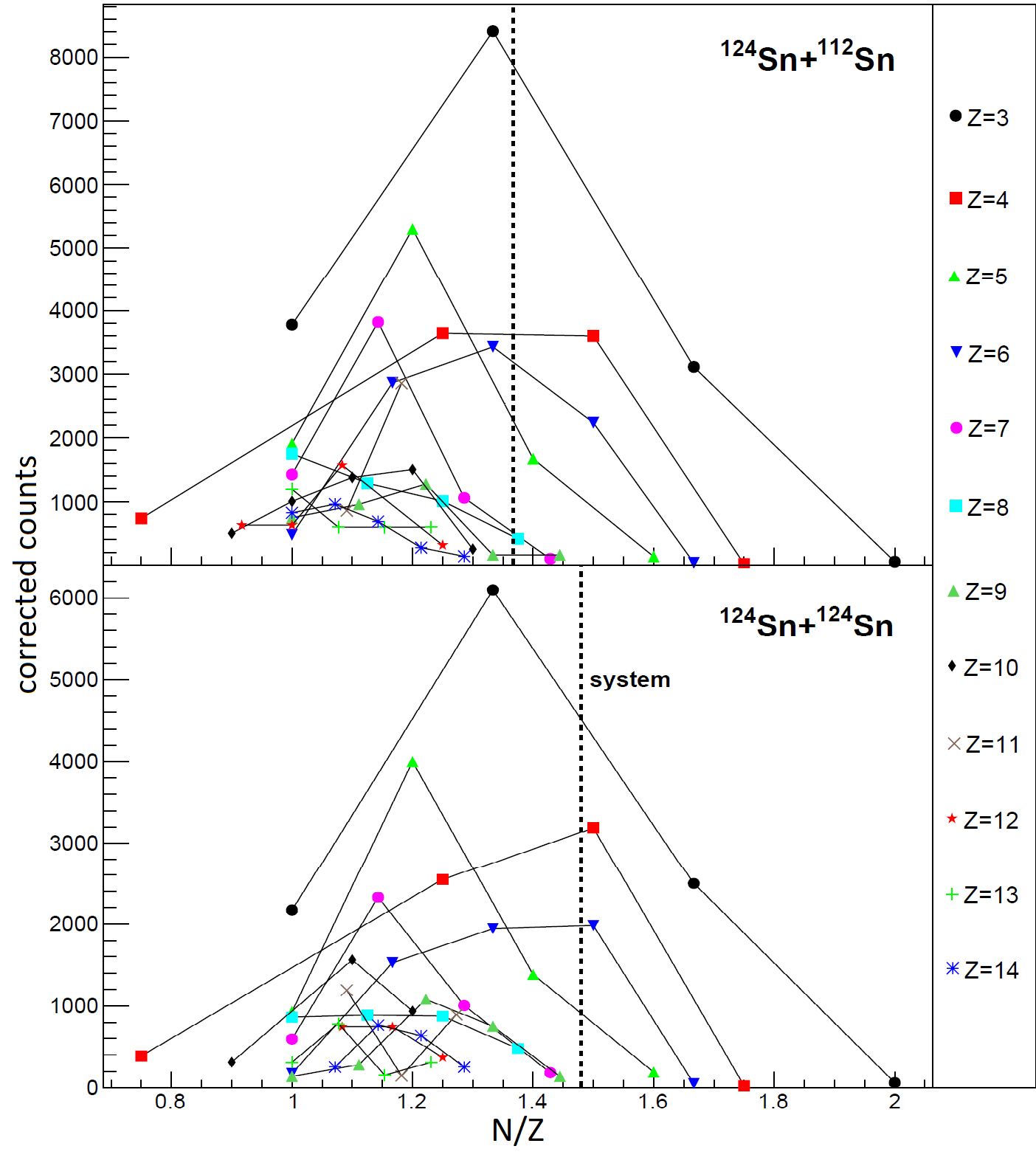 Each isotope count of a particular Z is multiplied by a correction factor to take into account:

missing detectors

imperfect isotopic identification

energy thresholds
NSEC Fitting (colored lines)
Fit free parameter values for Z<15 minimization:

T = 2.76 MeV

Time = 6000 fm/c

ρ = 18.67x10-4 fm-3

Z/A=0.47

Ac = 15.8

M2 (for Z<15)=1.11
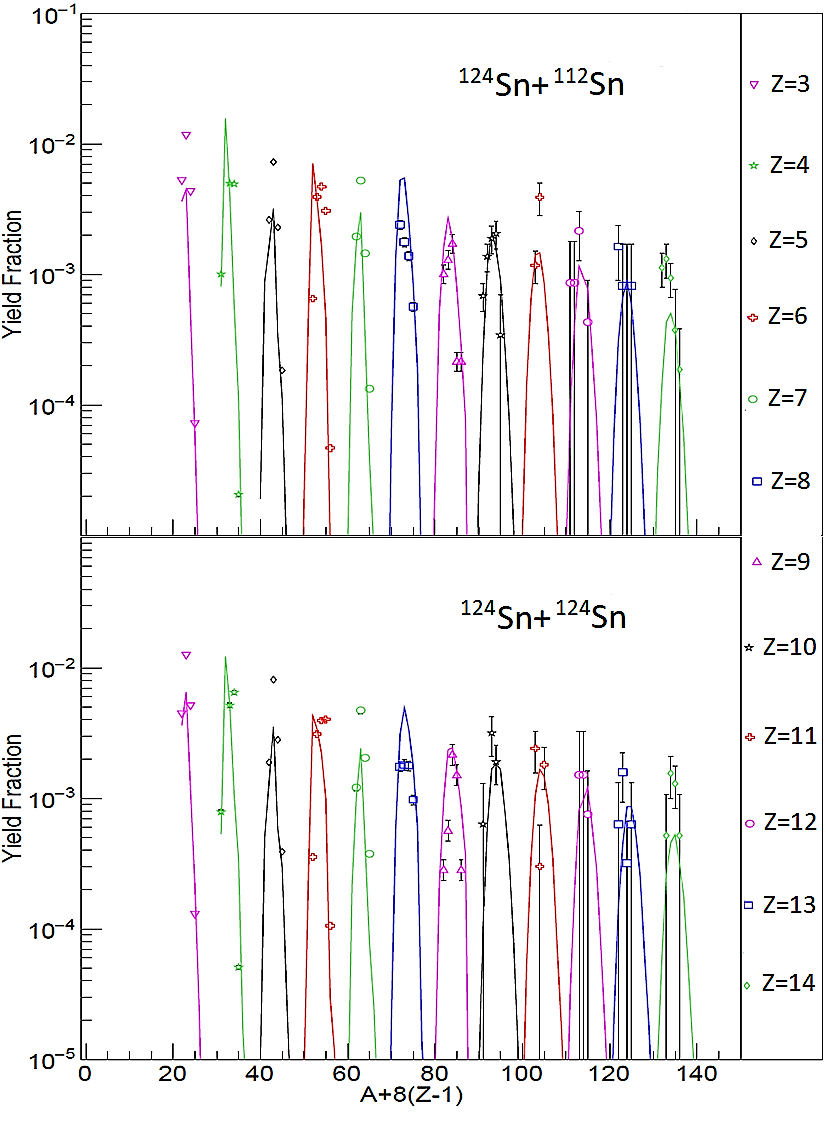 Be
Li
C
B
N
O
Na
F
Mg
Ne
Al
Si
T = 2.72 MeV

Time = 7300 fm/c

ρ = 16.38x10-4 fm-3

Z/A=0.44

Ac = 16.1

M2 (for Z<15)=1.07
Li
Be
B
C
O
N
Ne
Mg
F
Na
Al
Si
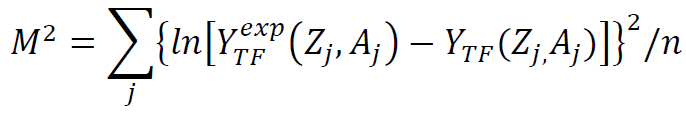 NSEC Fitting (Z only)
Fit free parameter values for Z only minimization:

T = 2.33 MeV

Time = 9 600 fm/c

ρ = 14.2x10-4 fm-3

Z/A=0.42

Ac = 16.0

M2 =0.29
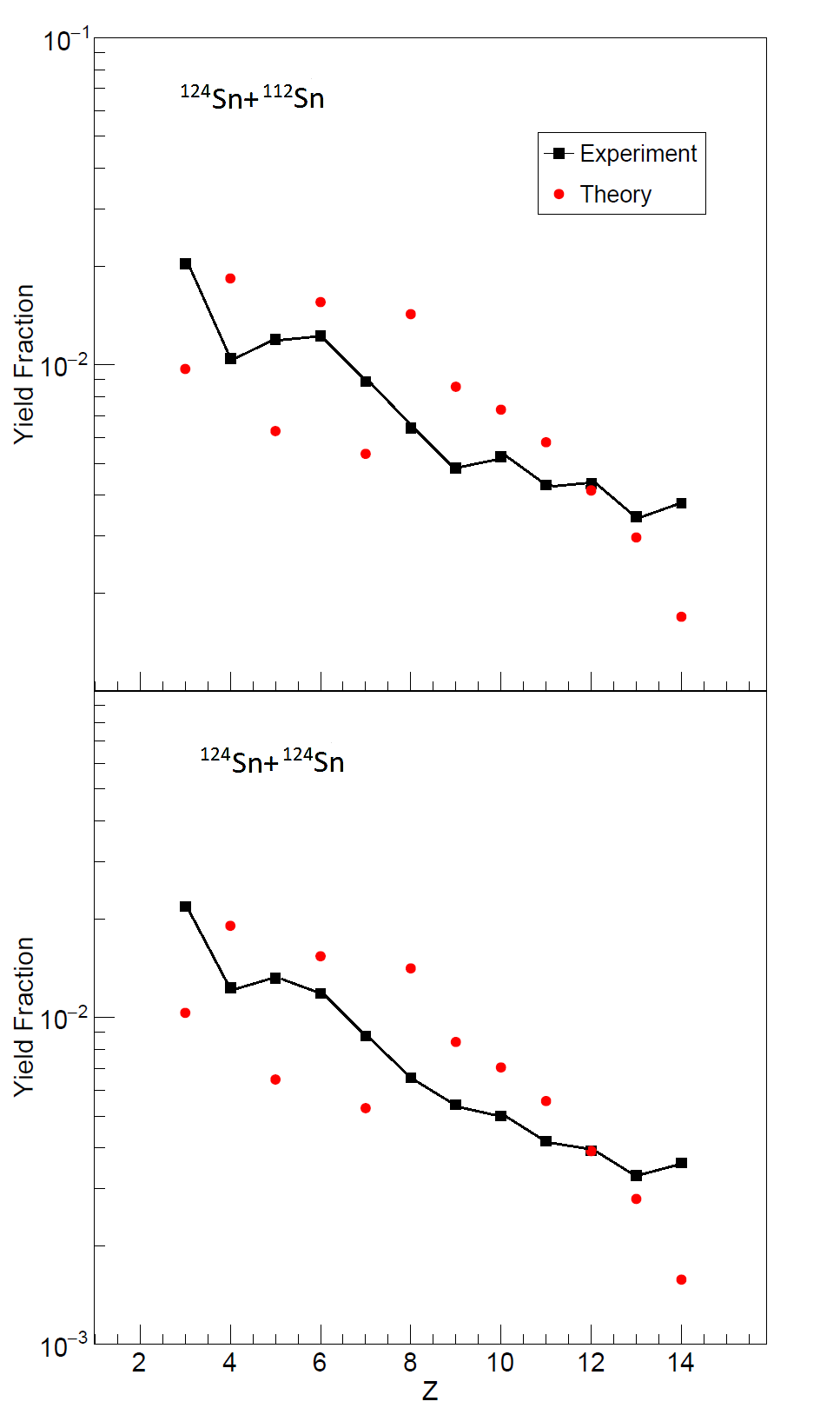 T = 2.35 MeV

Time = 9 600 fm/c

ρ = 14.2x10-4 fm-3

Z/A=0.42

Ac = 16.0

M2 =0.28
NSEC Fit Parameters
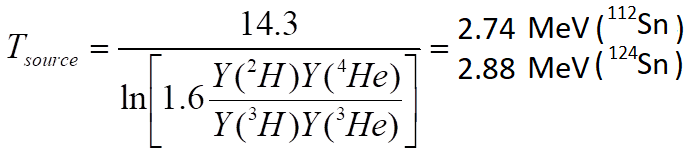 Using Albergo light 
particle yield ratio 
temperature measurement*:
*S. Albergo et al., 
Il Nuovo Cimento, vol. 89 A, N. 1 (1985).
Equilibrium constant
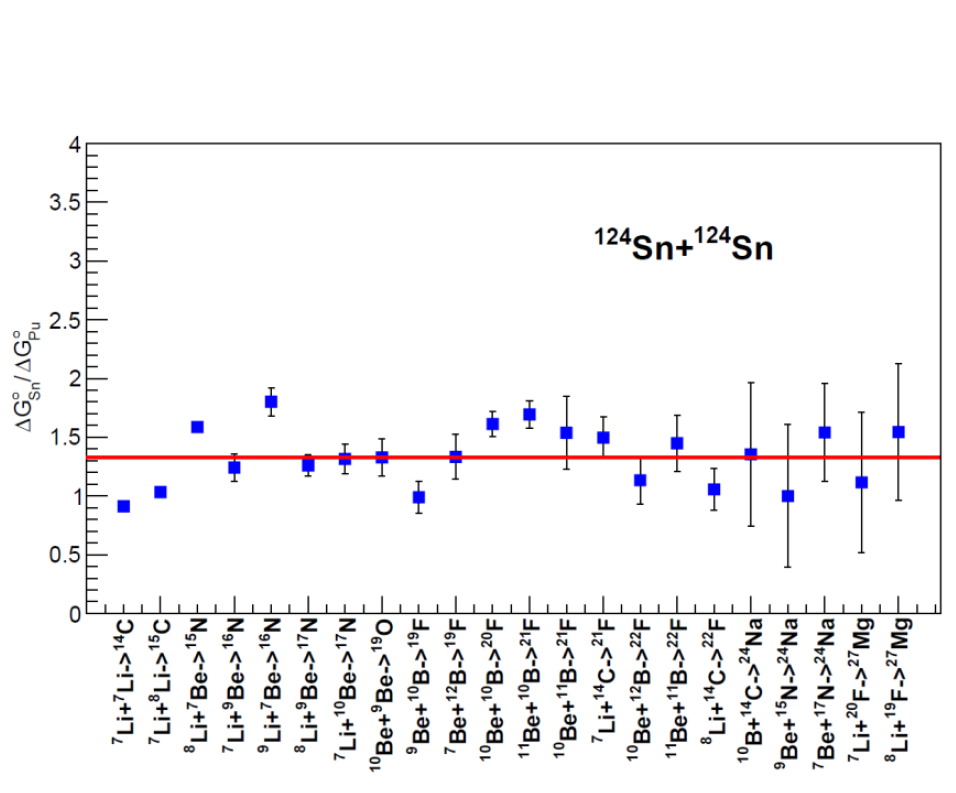 We calculate several K using the Sn+Sn system (KSn) and 241Pu fission (KPu).
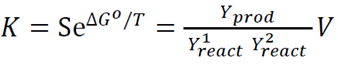 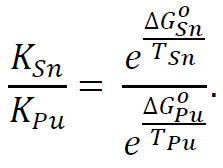 We know KSn, KPu, TSn, TPu, and assuming ground states for Pu (first approximation) we know ΔGoPu, so we can extract ΔGoSn.

 ΔGoSn  is 33% higher than ΔGoPu (in average).
Work still in progress
Summary
We are able to apply the NSEC model to heavy-ion collisions with reasonable results.

Most of the fit parameters are in a realistic range.

Equilibrium constant ratio calculation results are promising.
Collaborators to this work
J. Gauthier, M. Barbui, X. Cao, K. Hagel, R. Wada, S. Wuenschel and J. B. Natowitz.
Special thanks to Alan McIntosh and Sherry Yennello for useful discussions and advices.
Thank you for being listening!
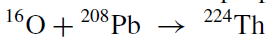 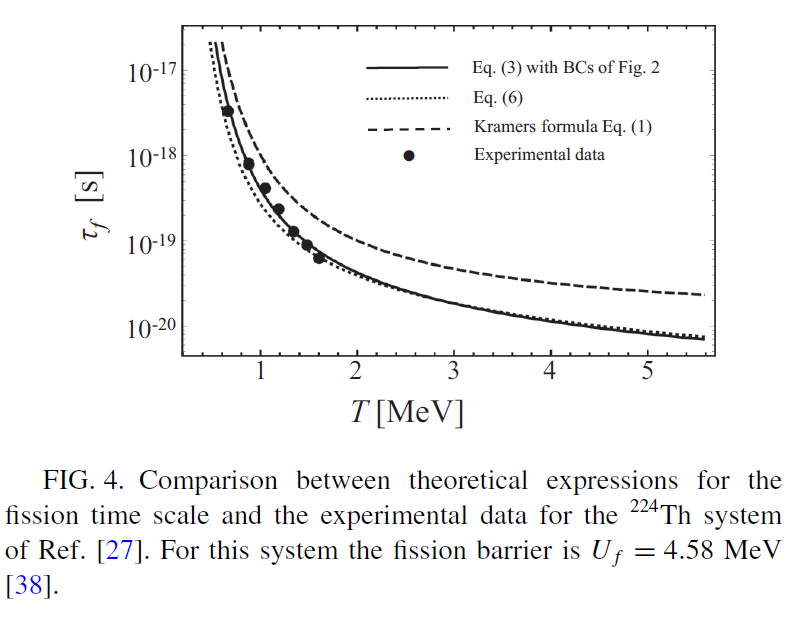 C. Eccles et al., Physical Review C 96, 054611 (2017).